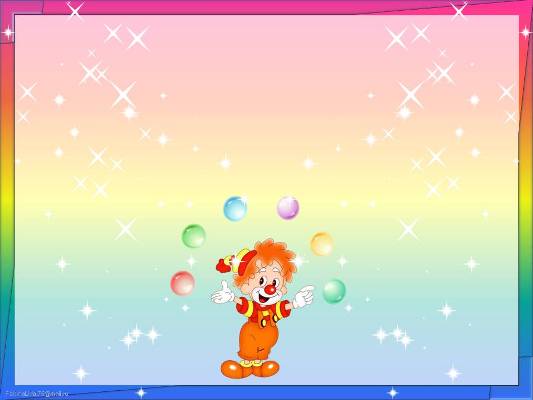 .
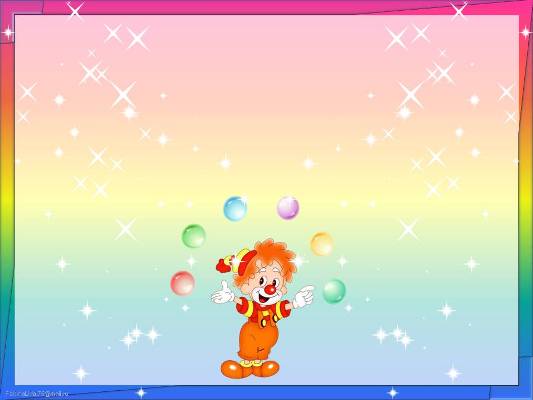 .
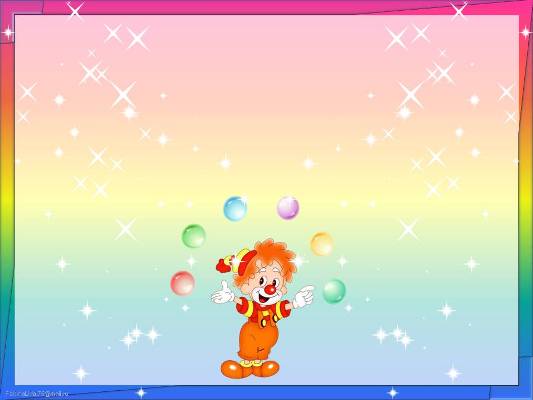 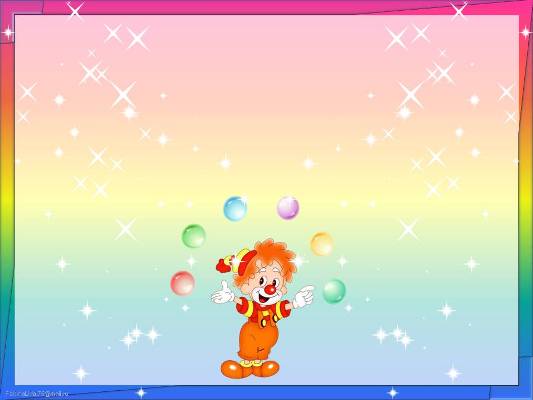 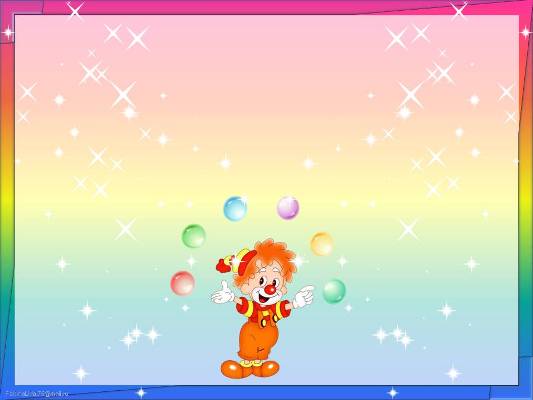 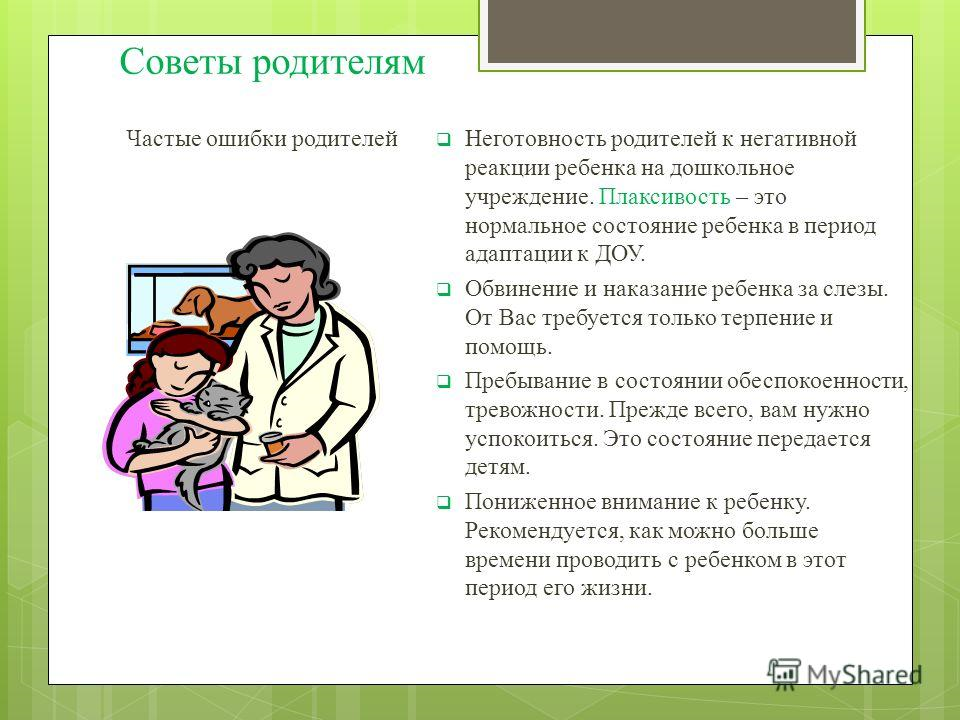 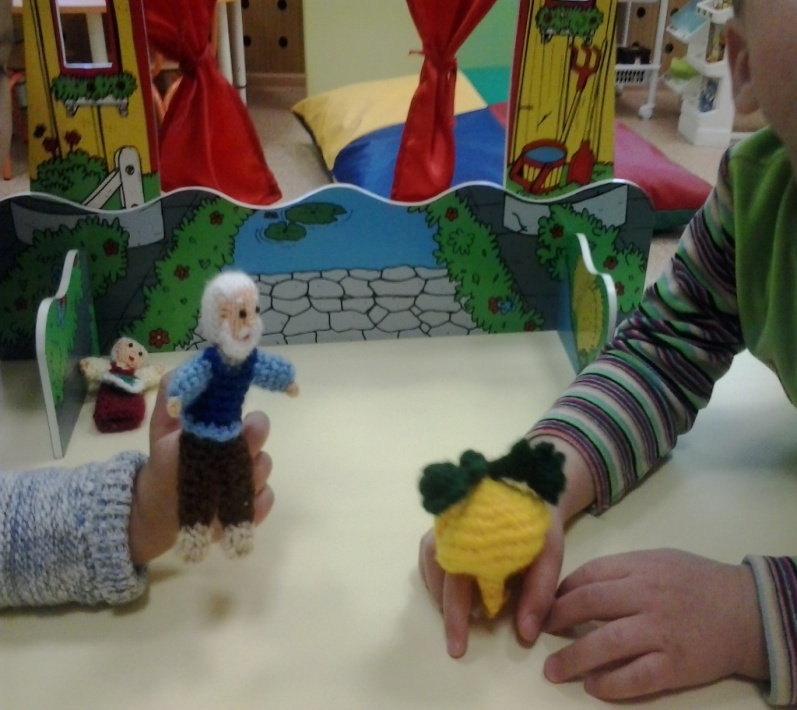 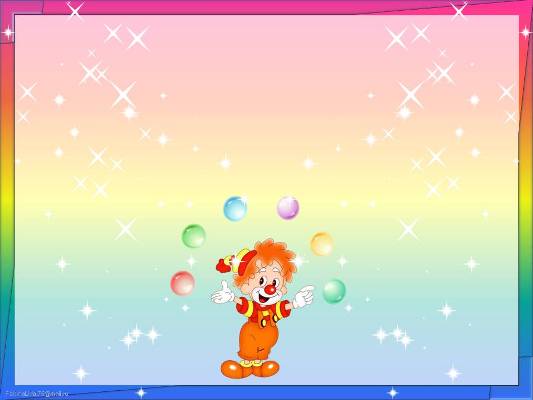 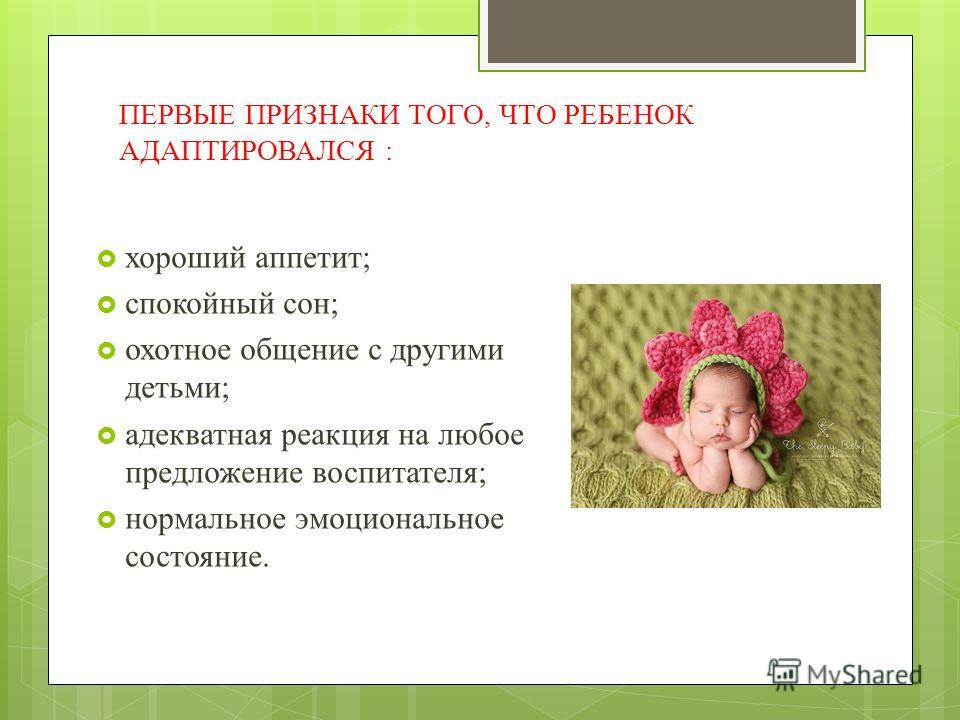 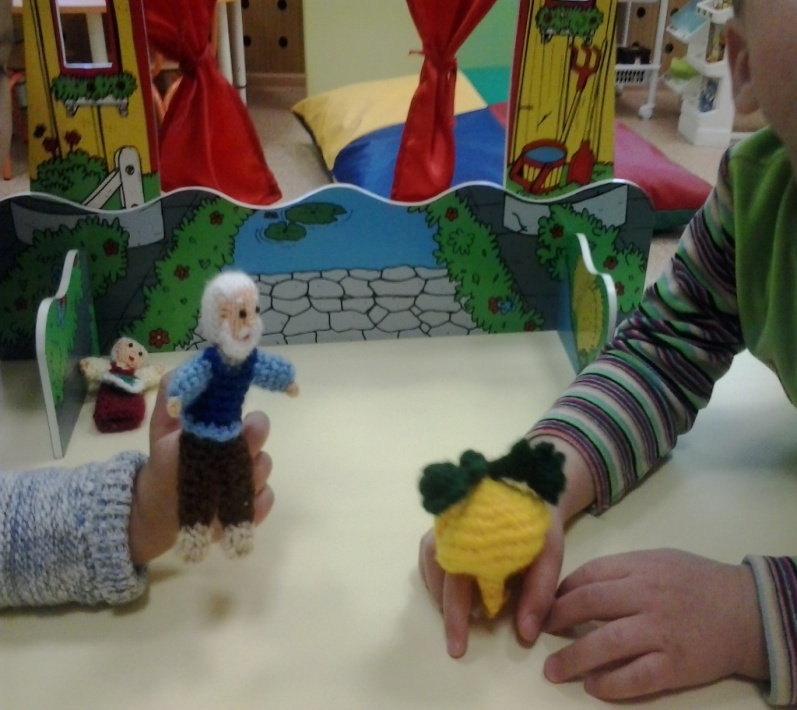 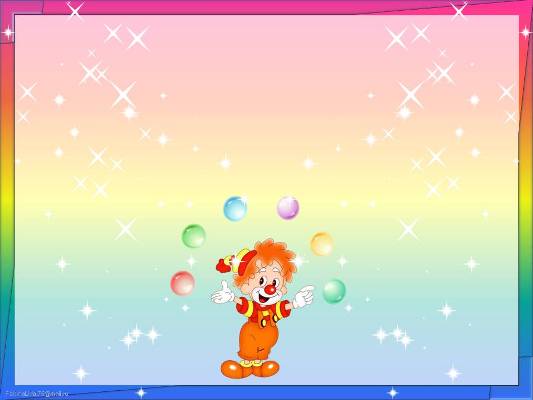 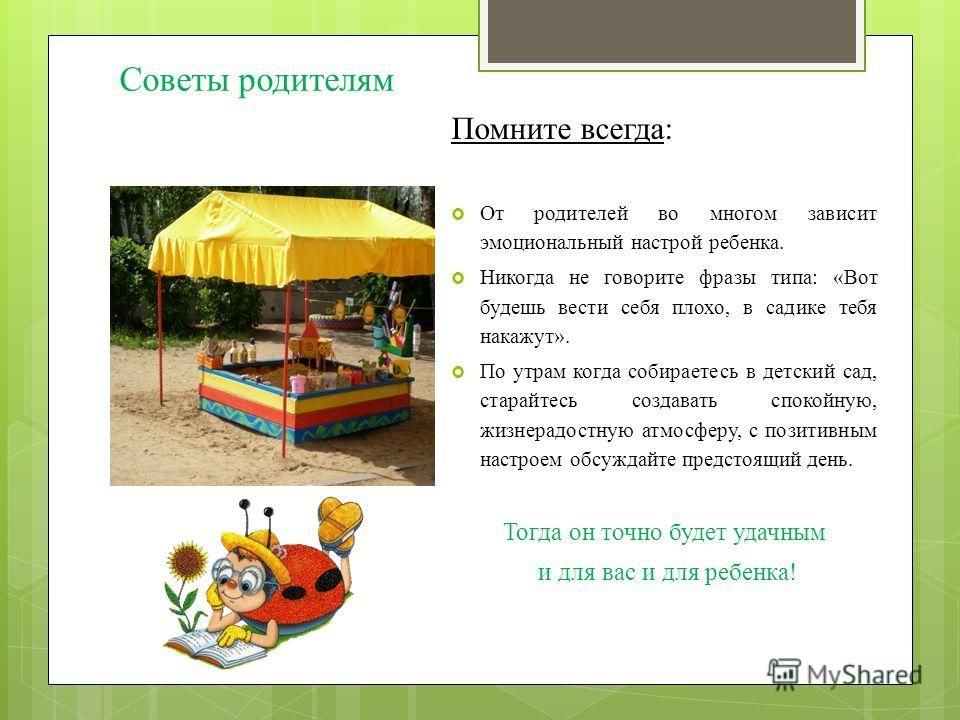 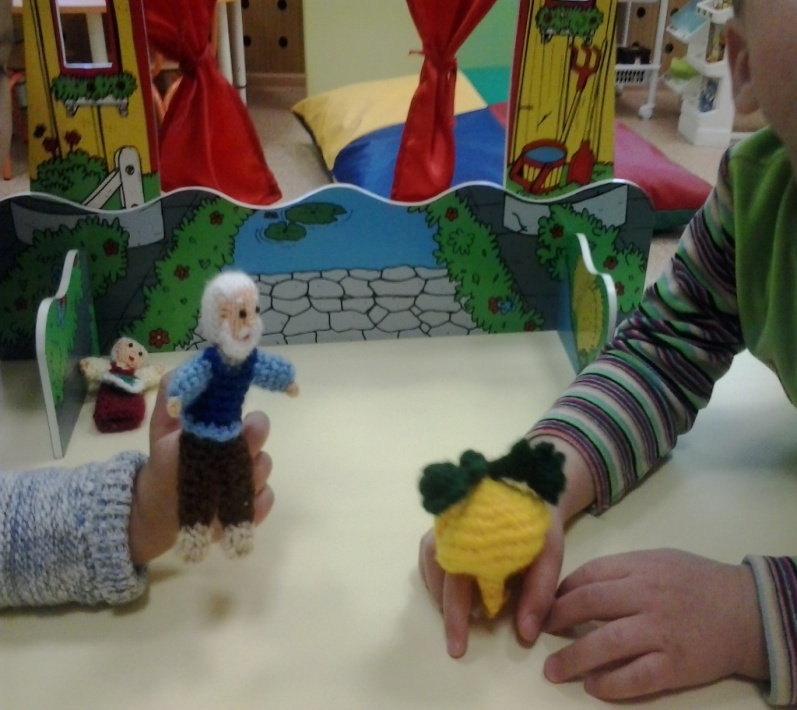 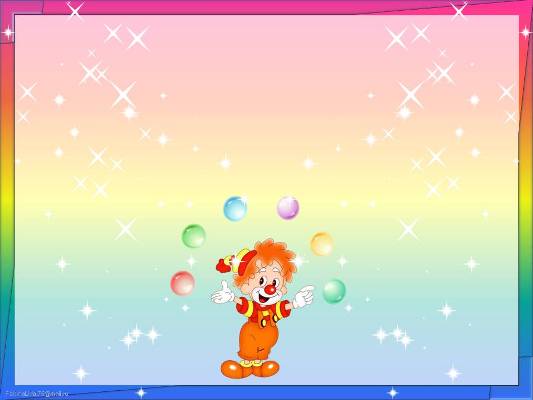 Адаптация в гр. «Ладушки».
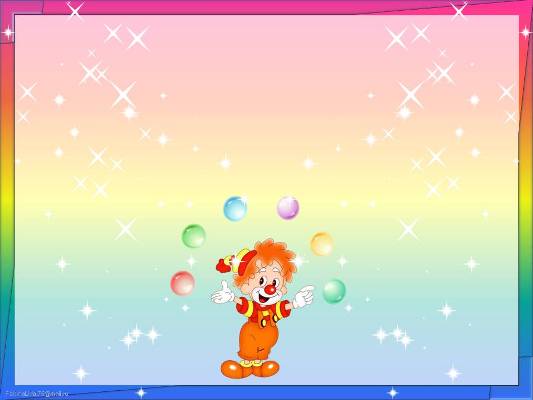 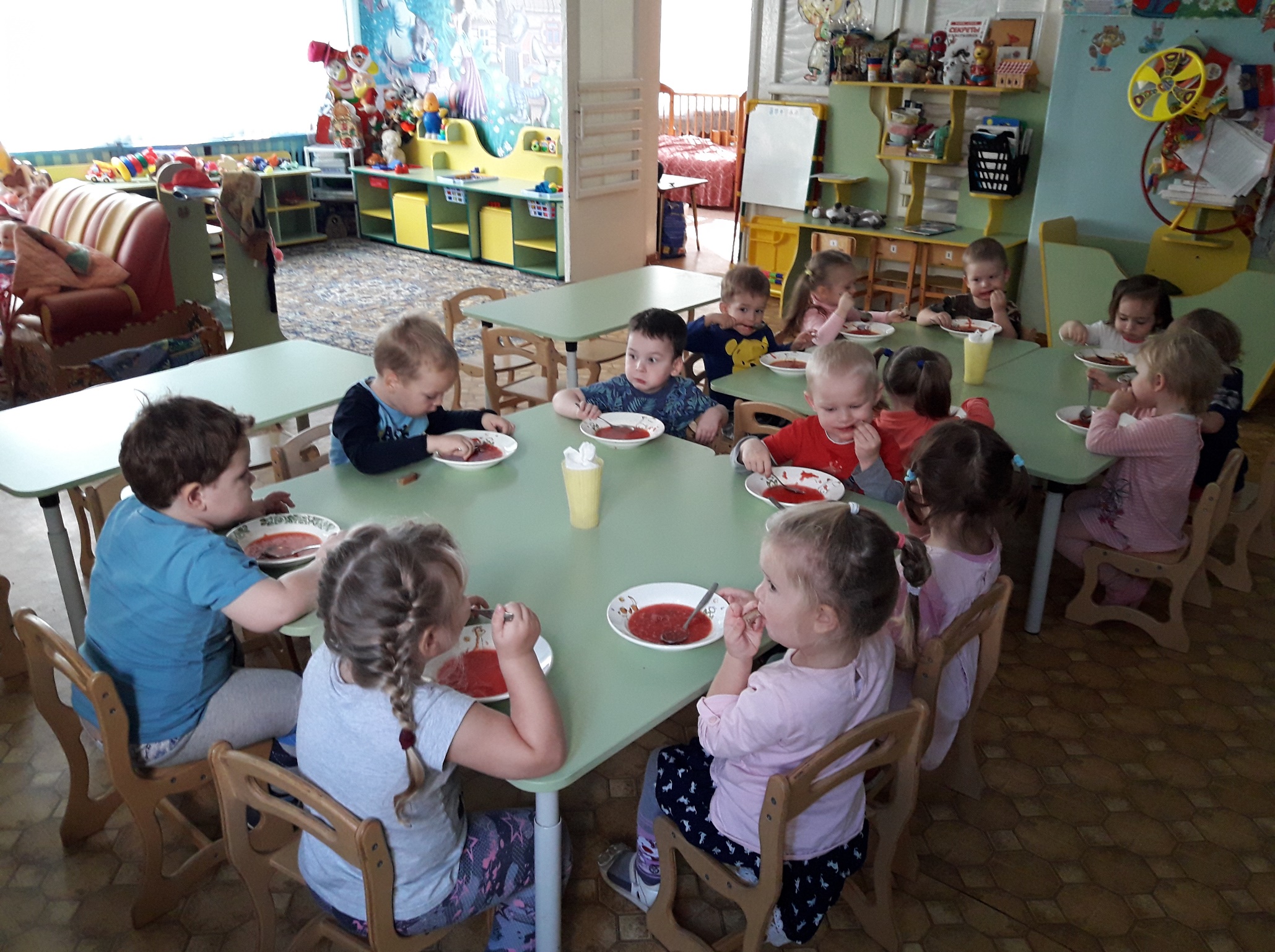 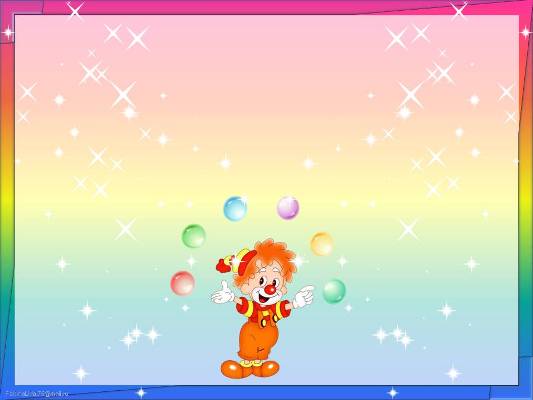 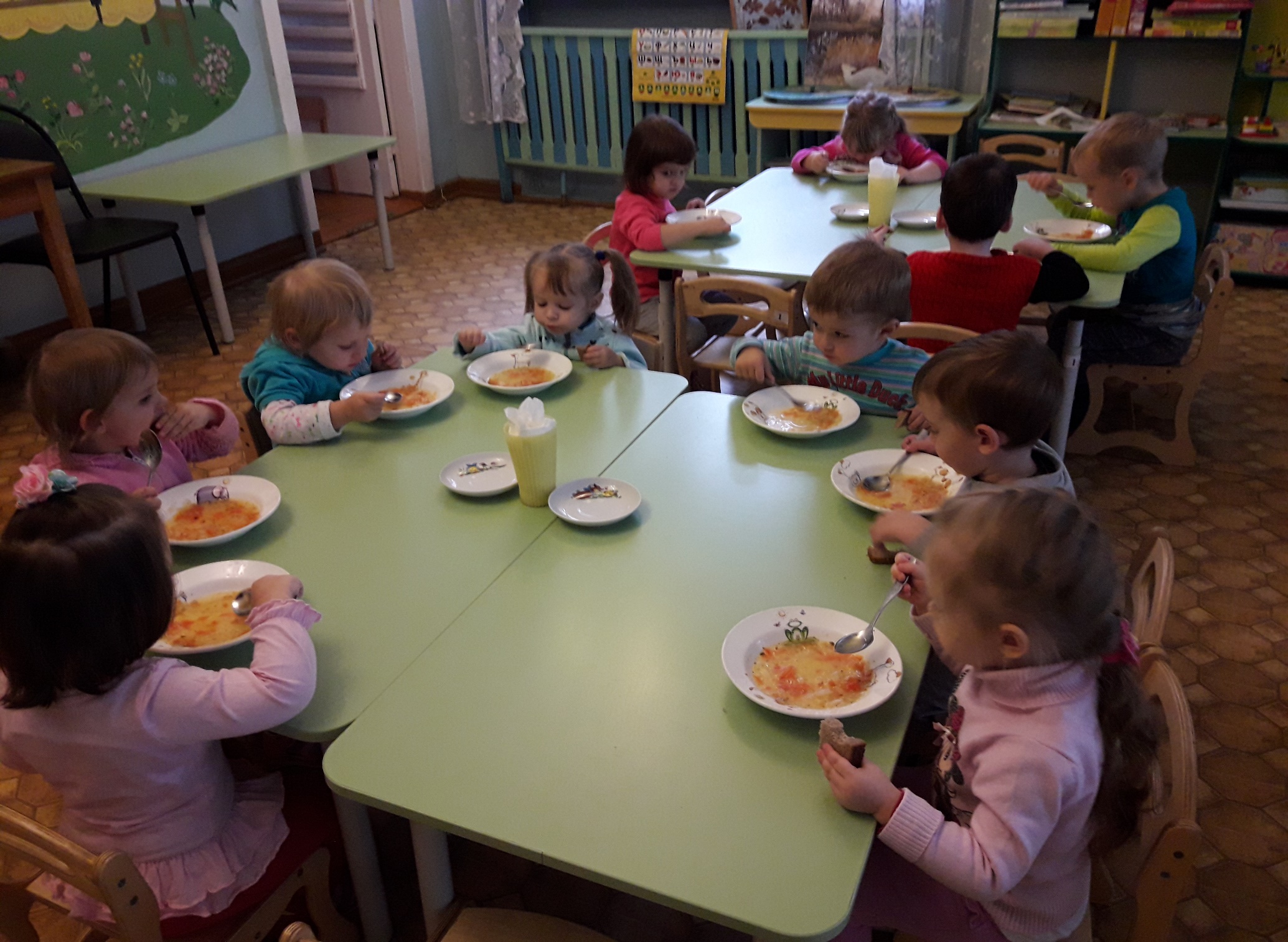 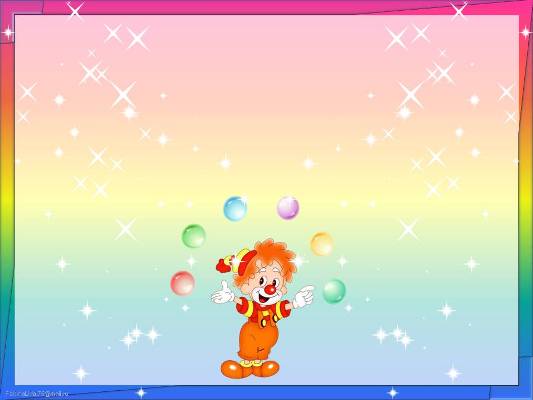 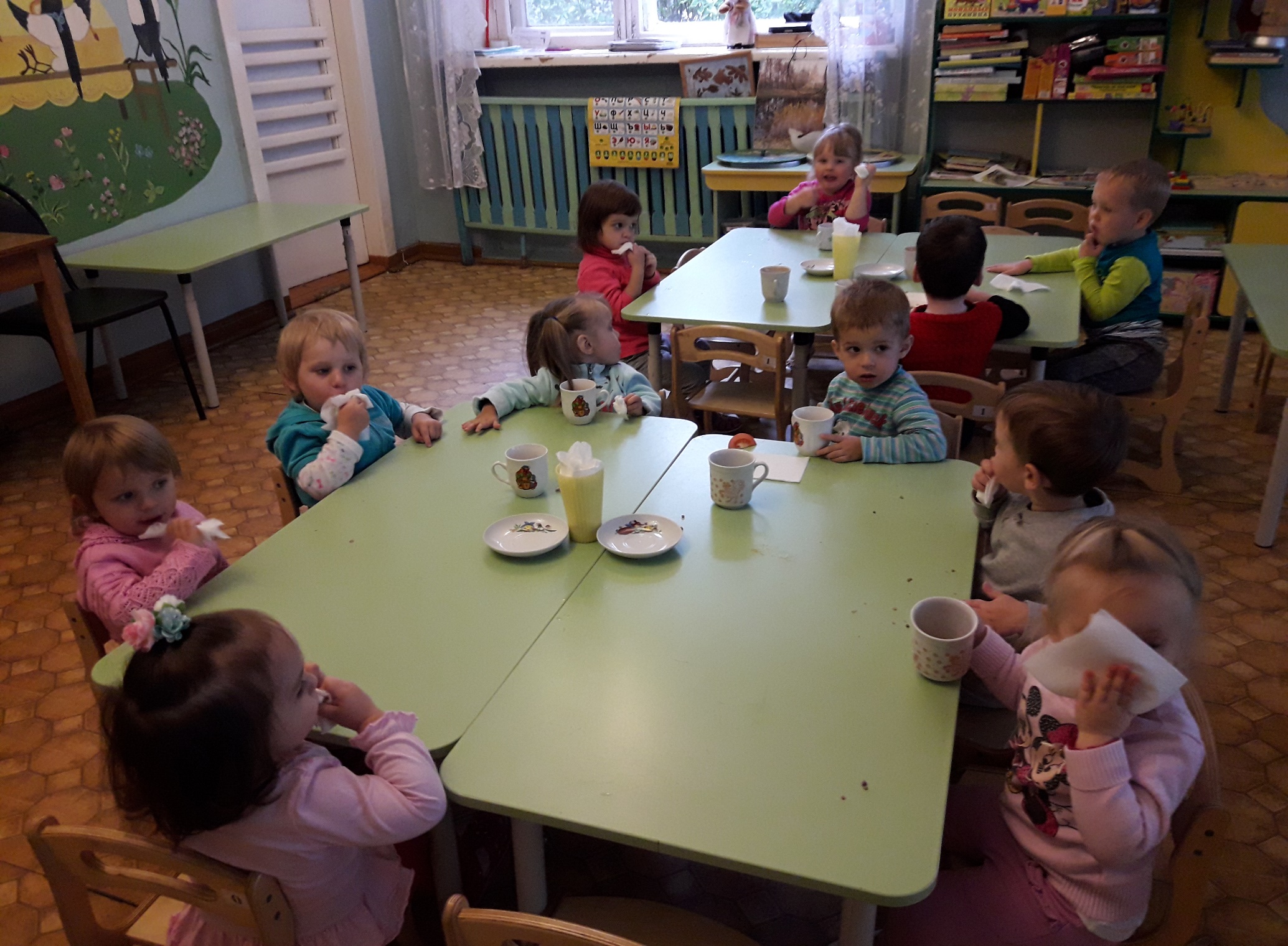 [Speaker Notes: Танцы]
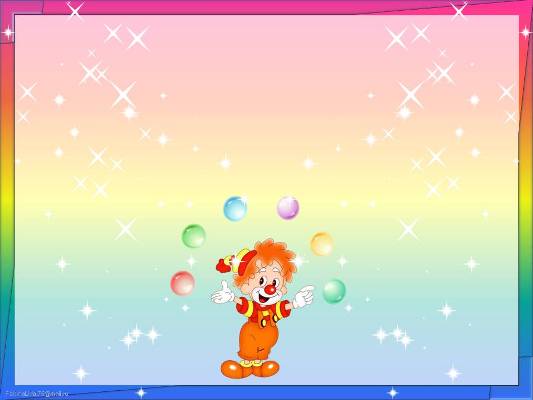 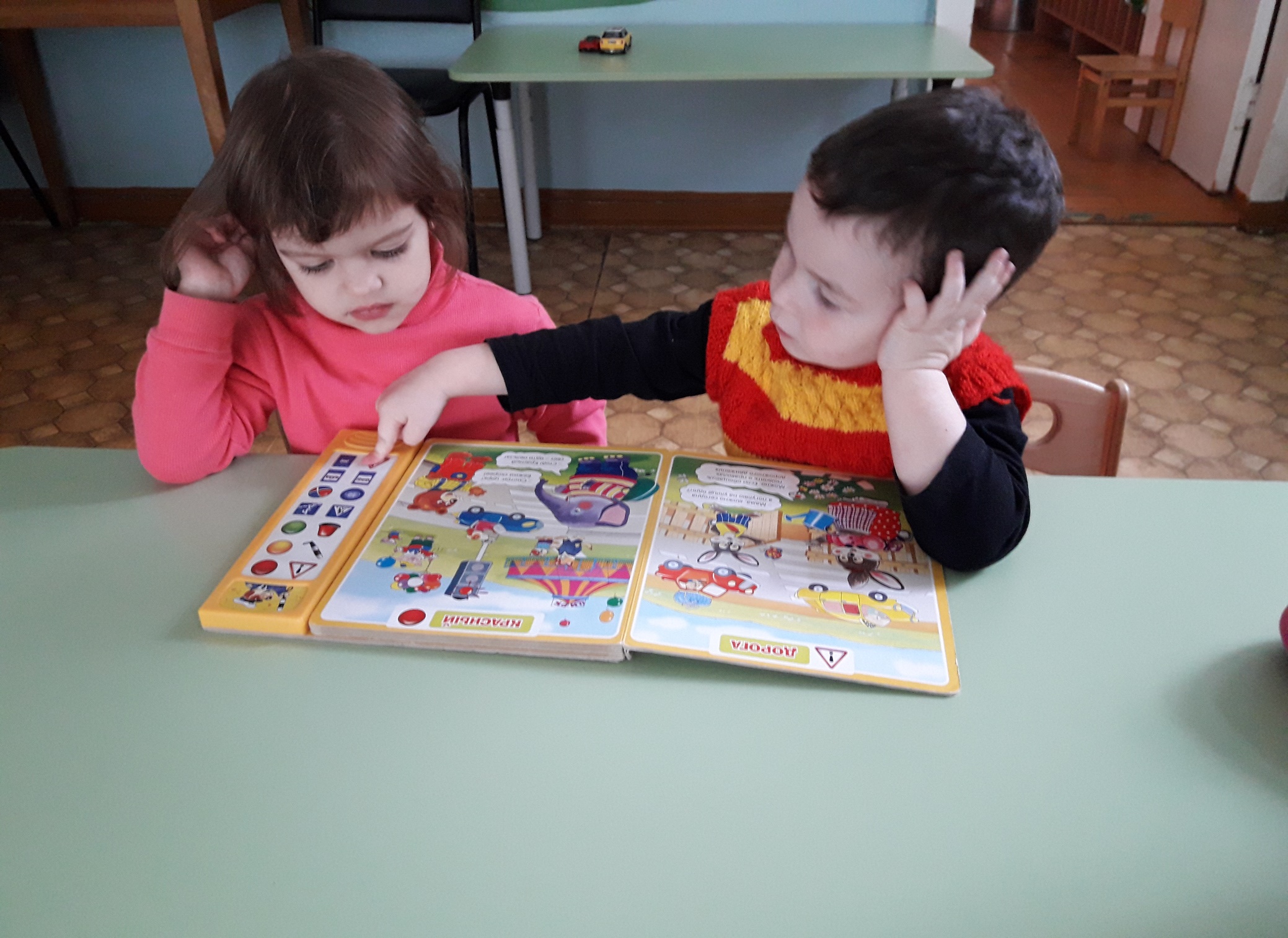 [Speaker Notes: Танцы]
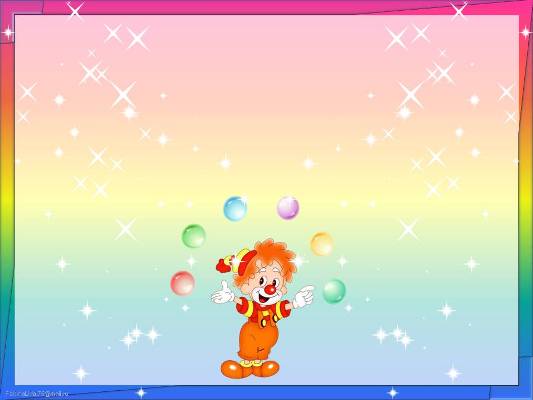 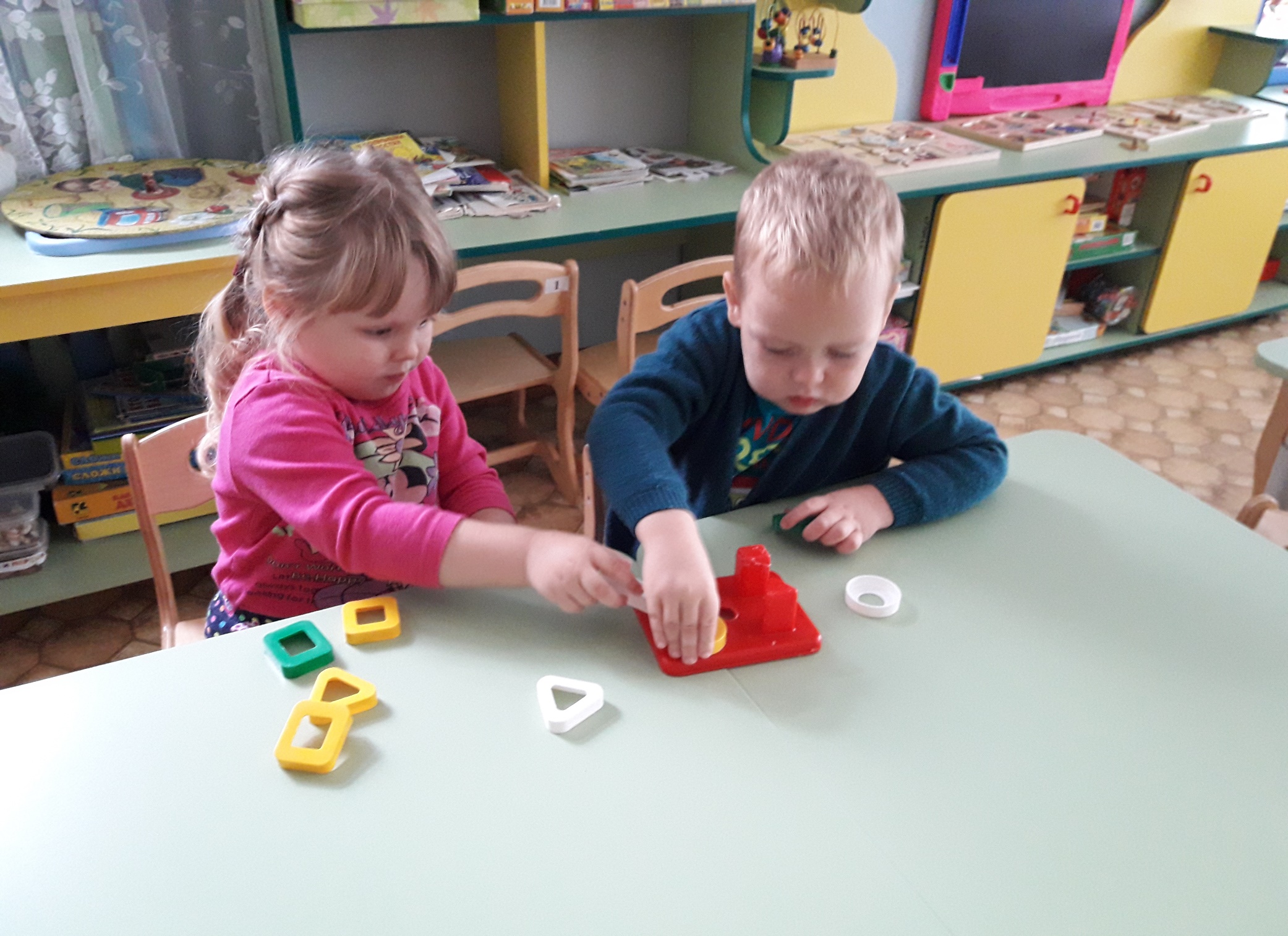 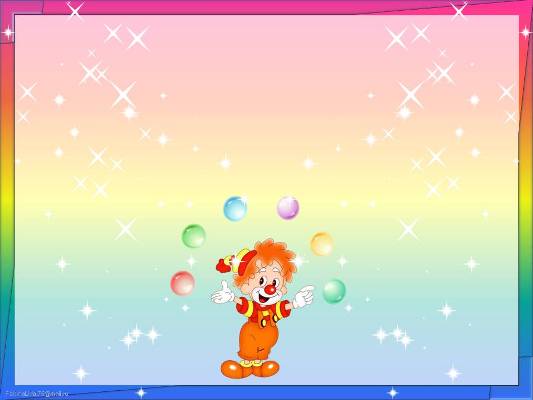 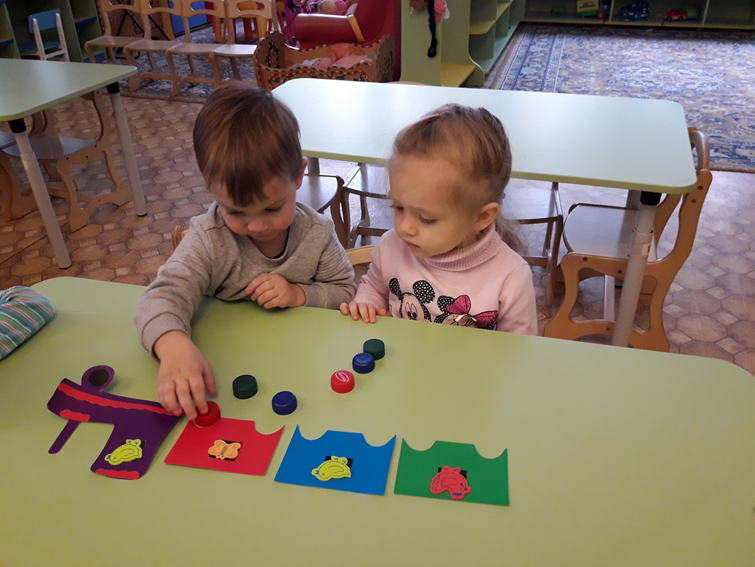 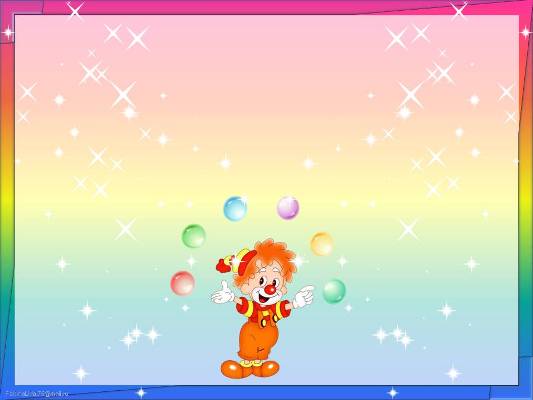 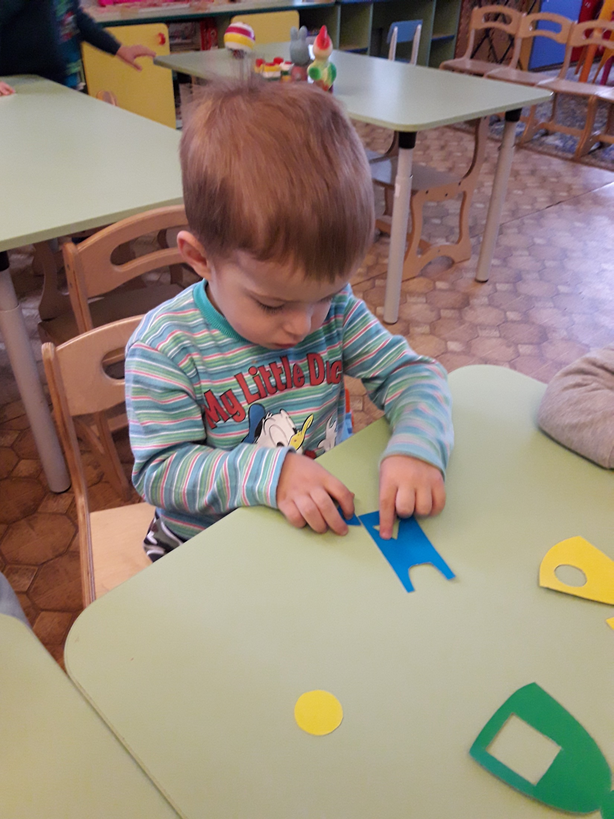 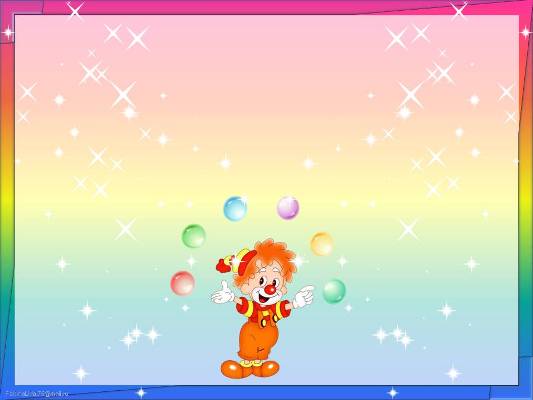 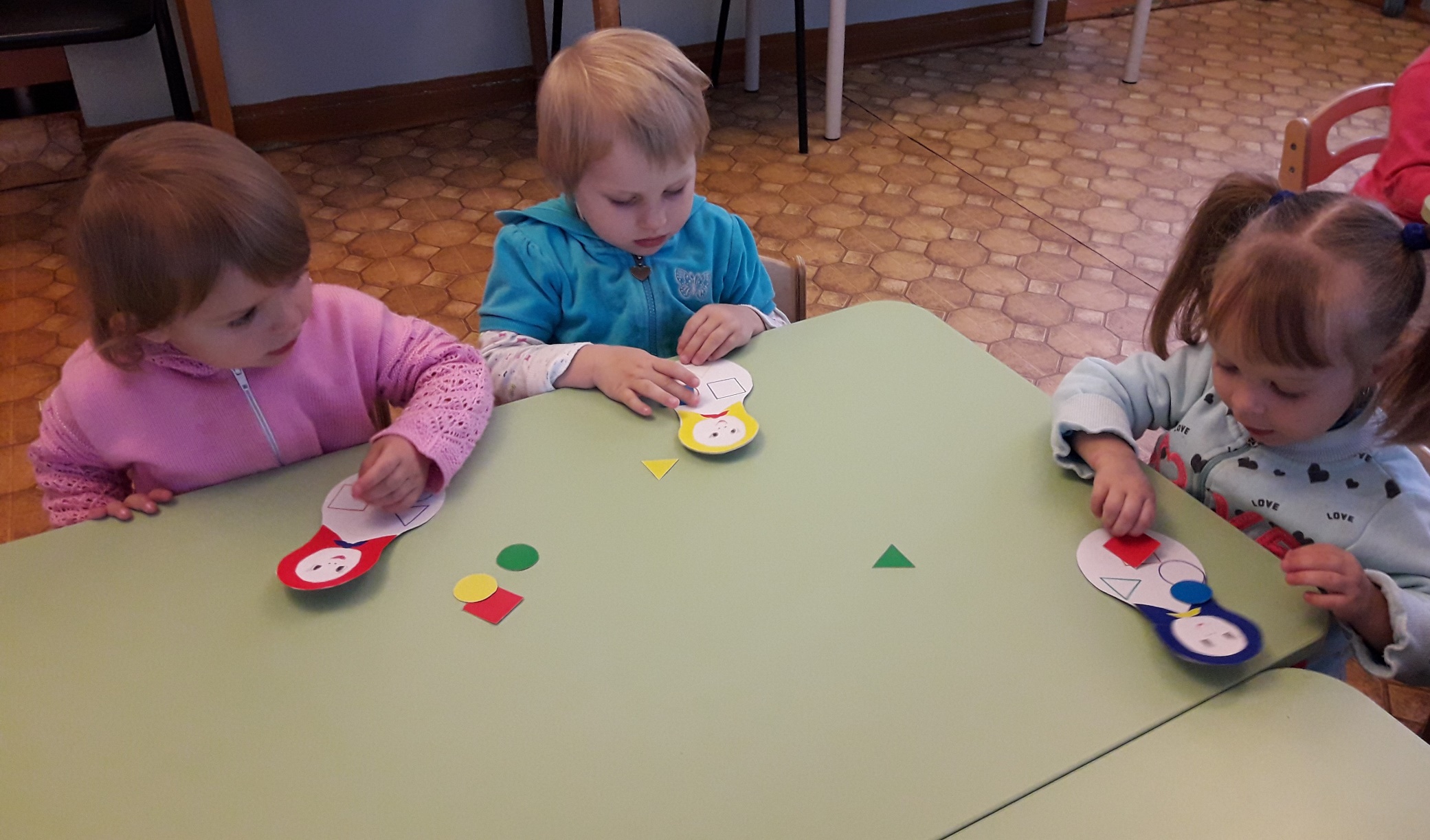 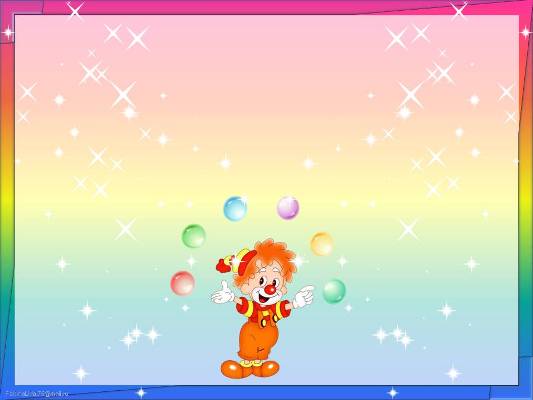 Образовательная деятельность
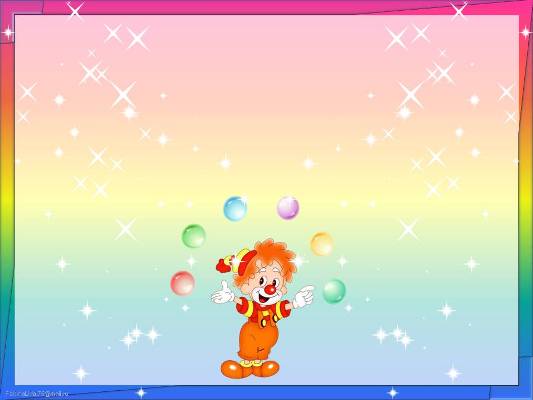 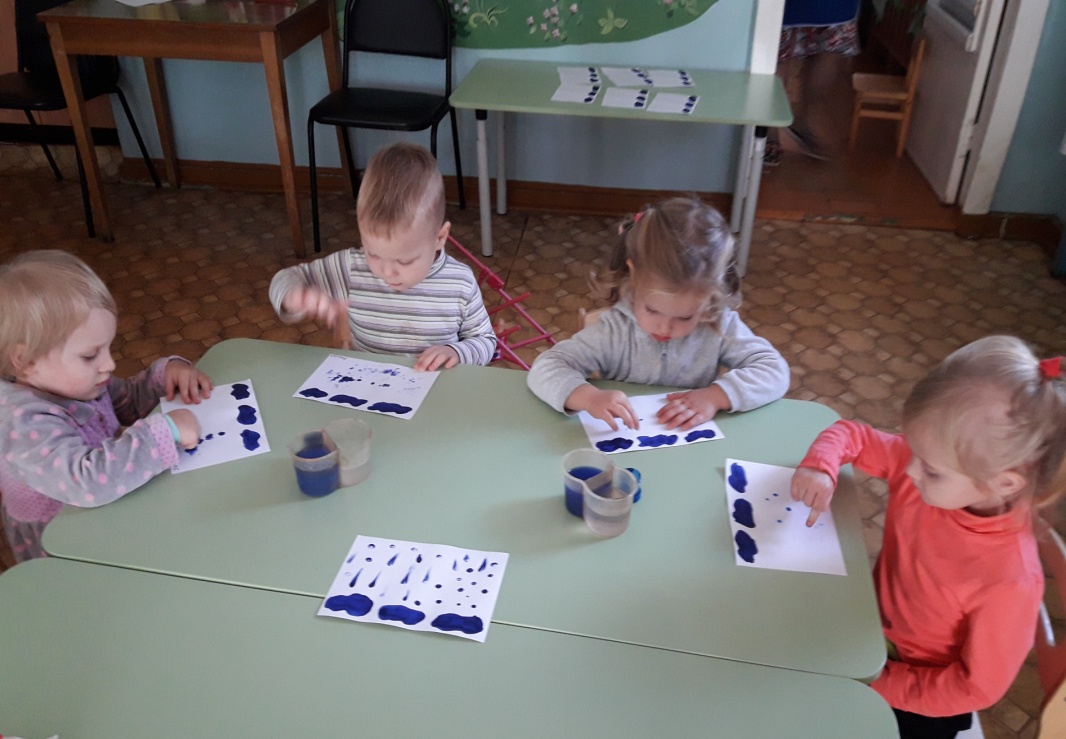 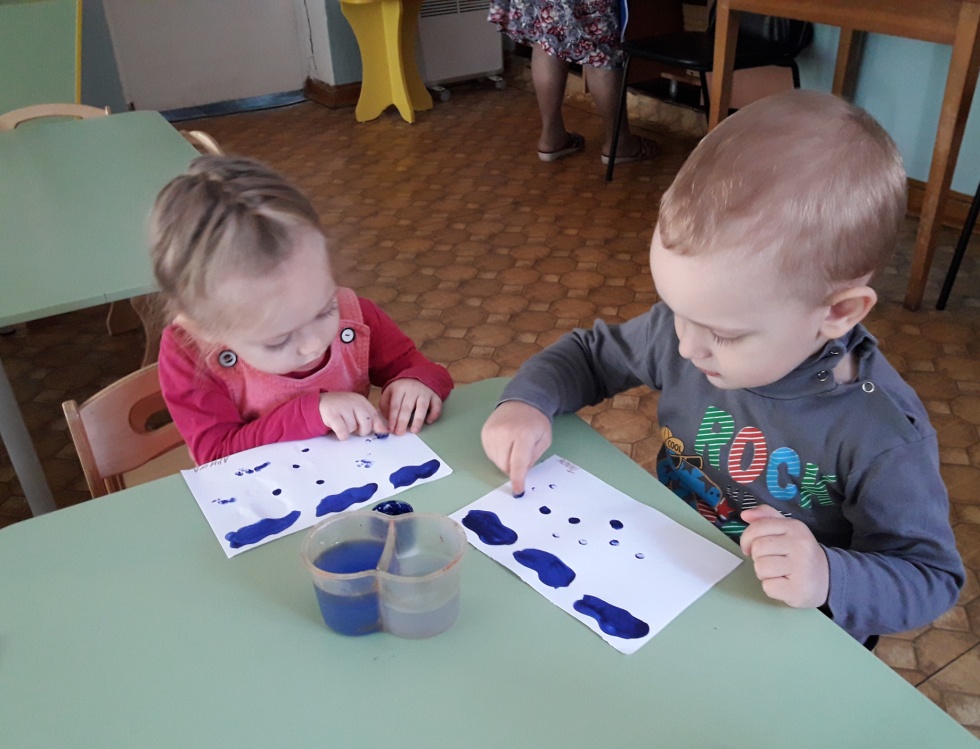 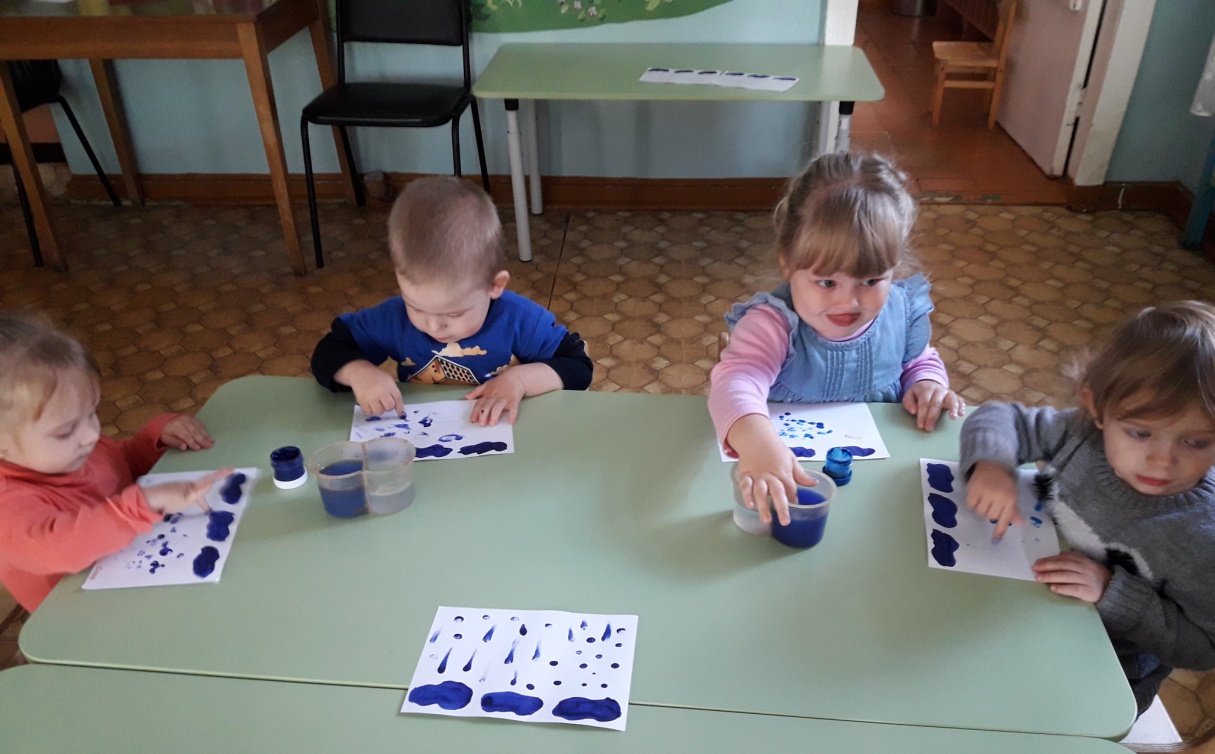 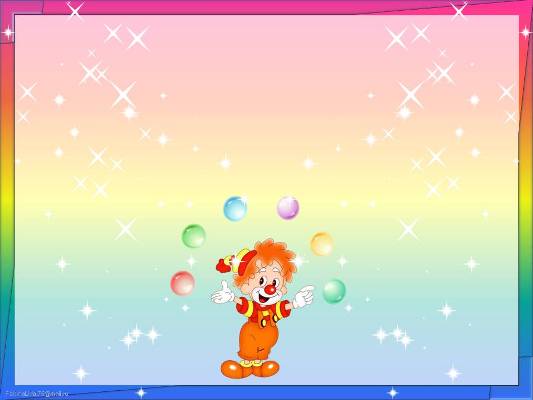 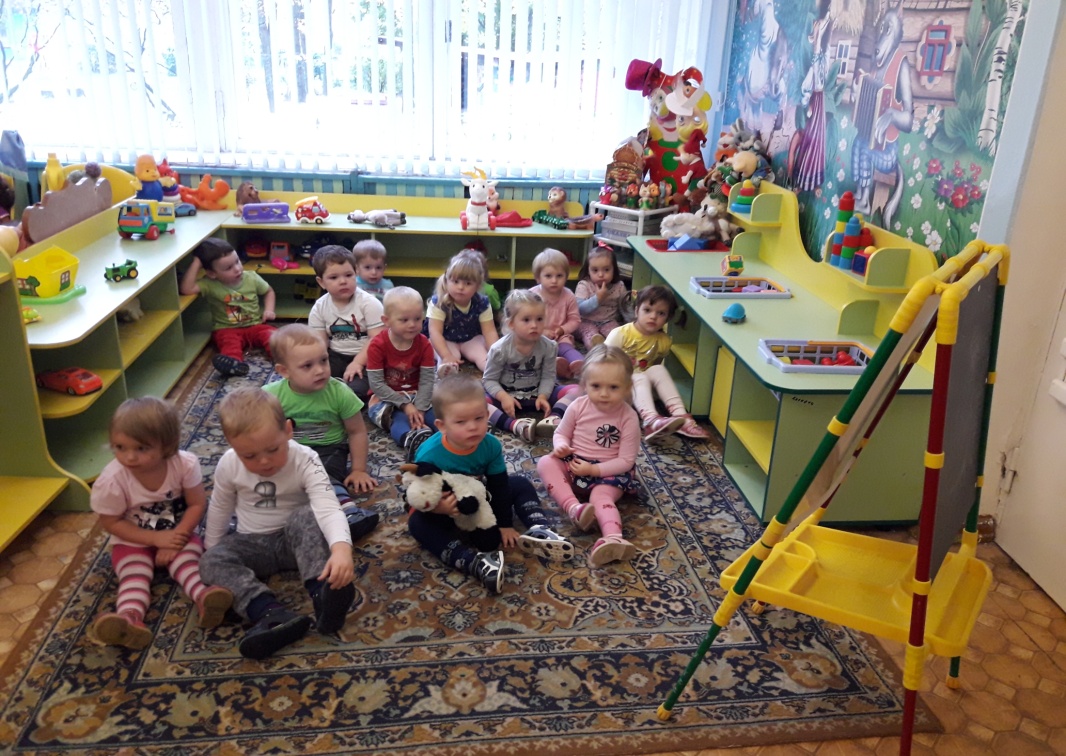 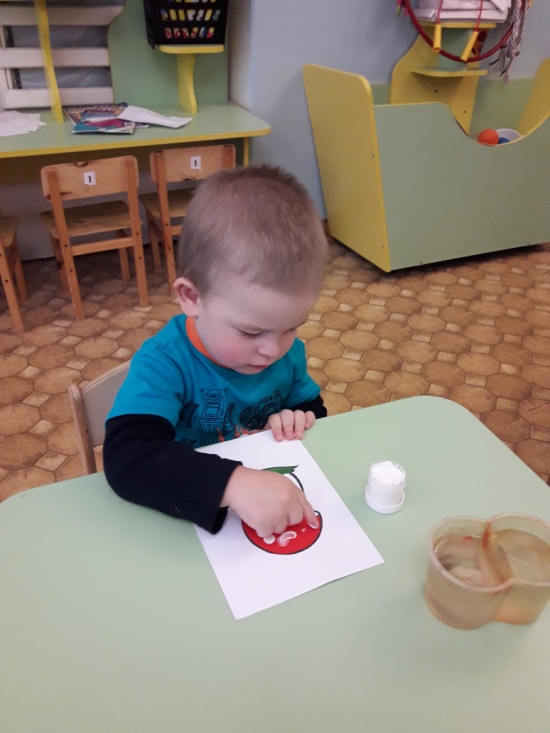 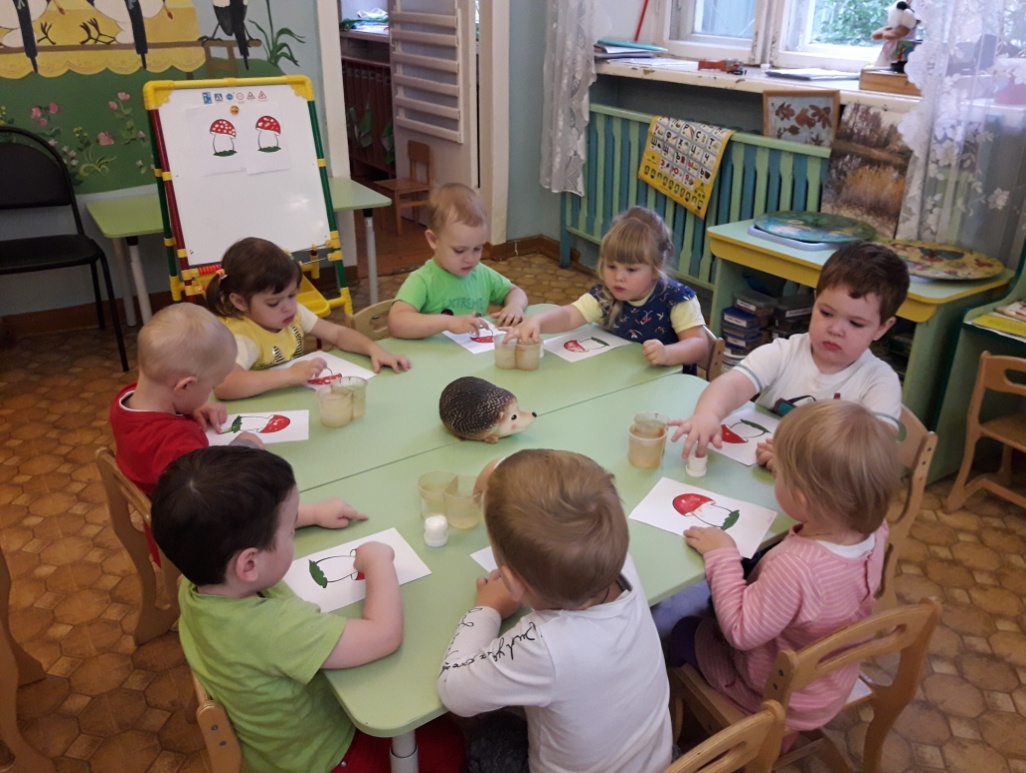 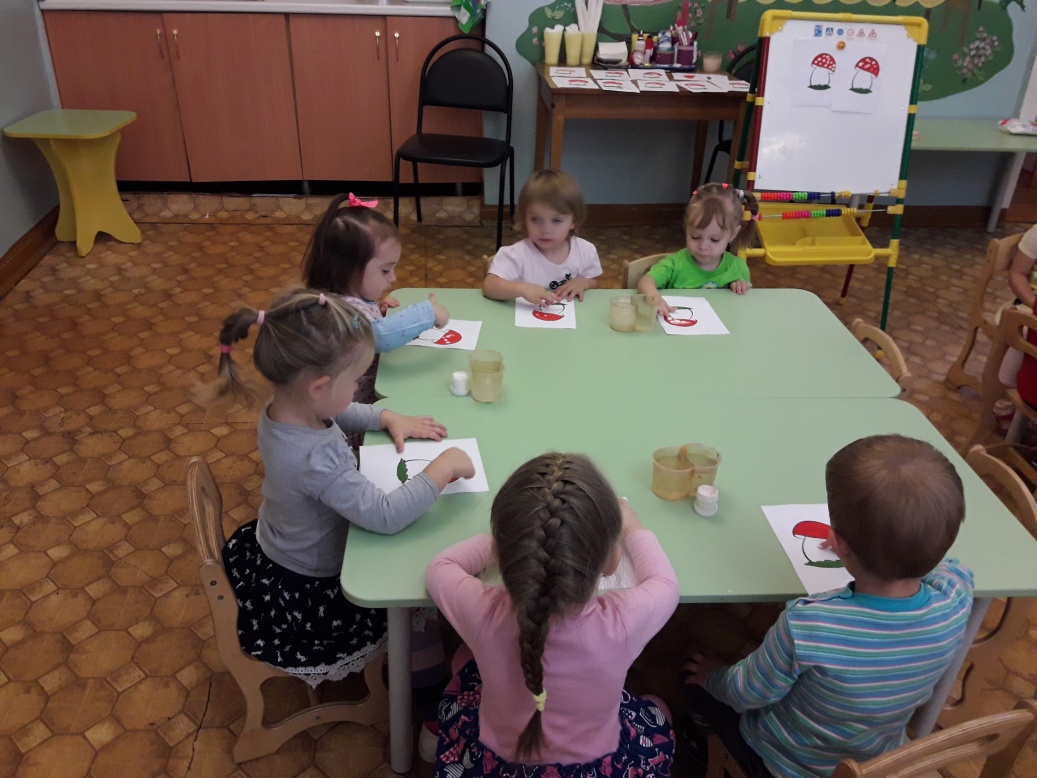 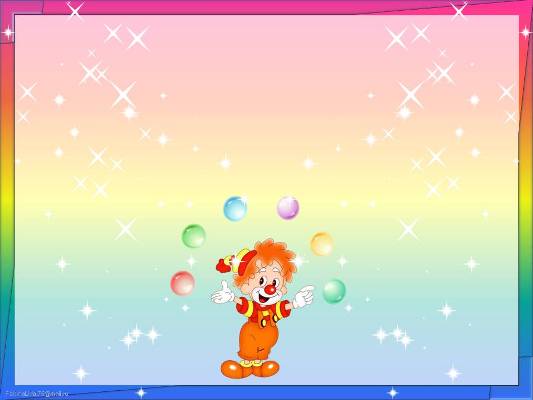 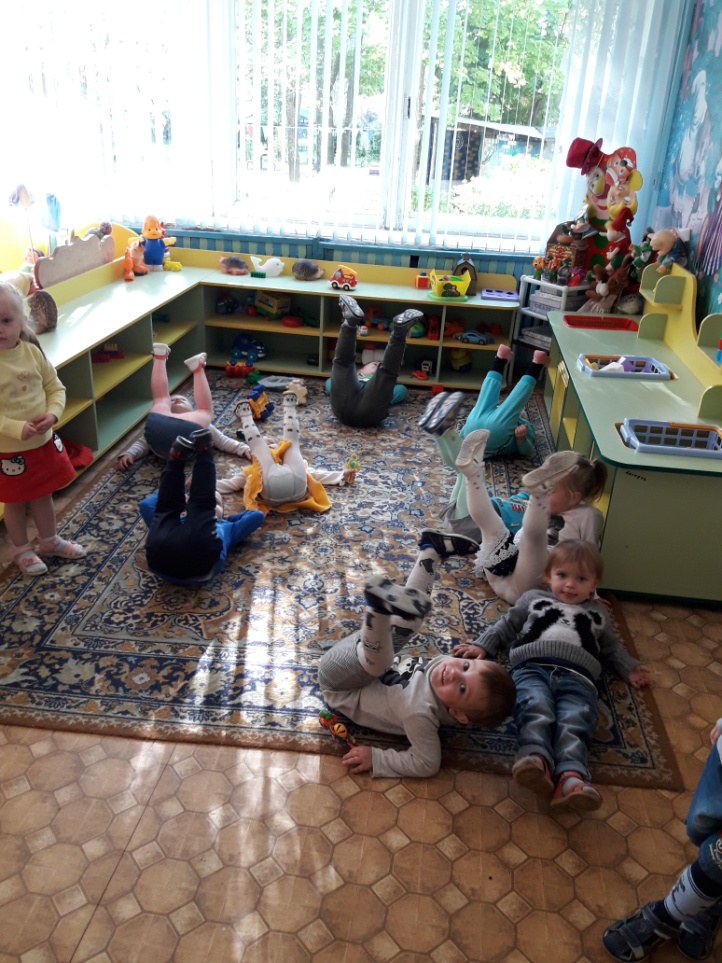 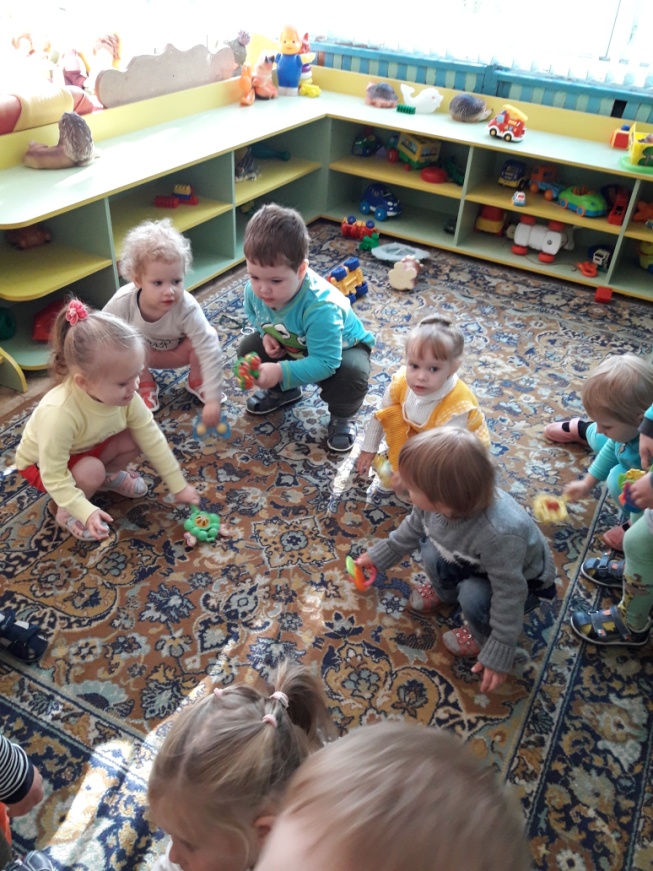 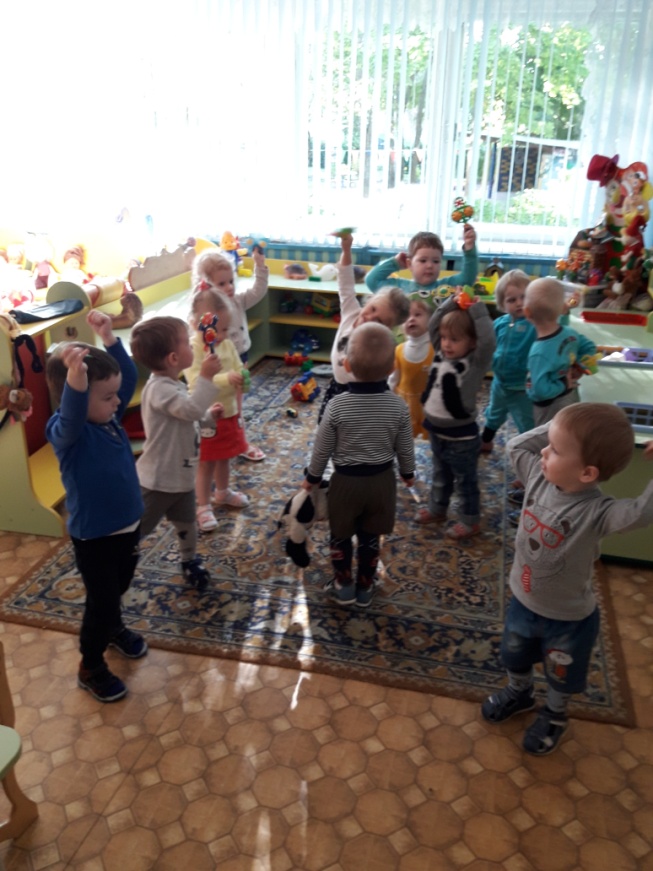 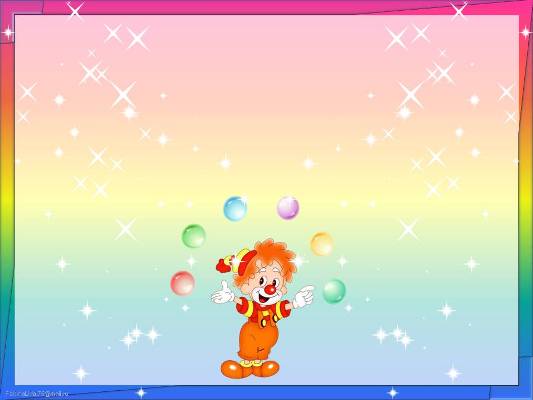 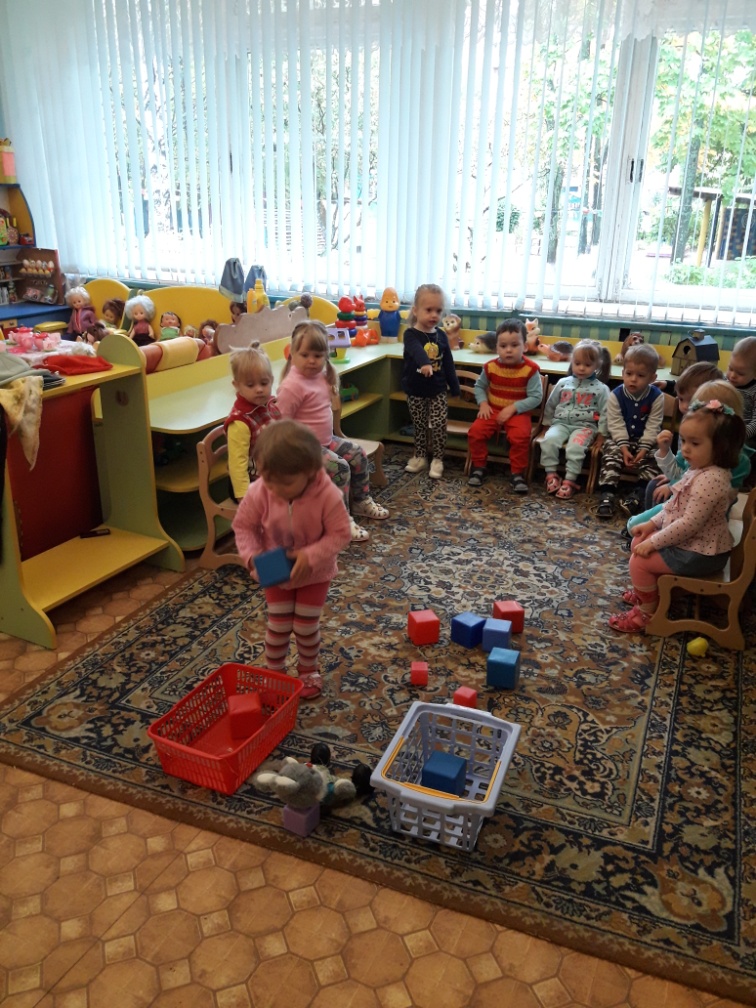 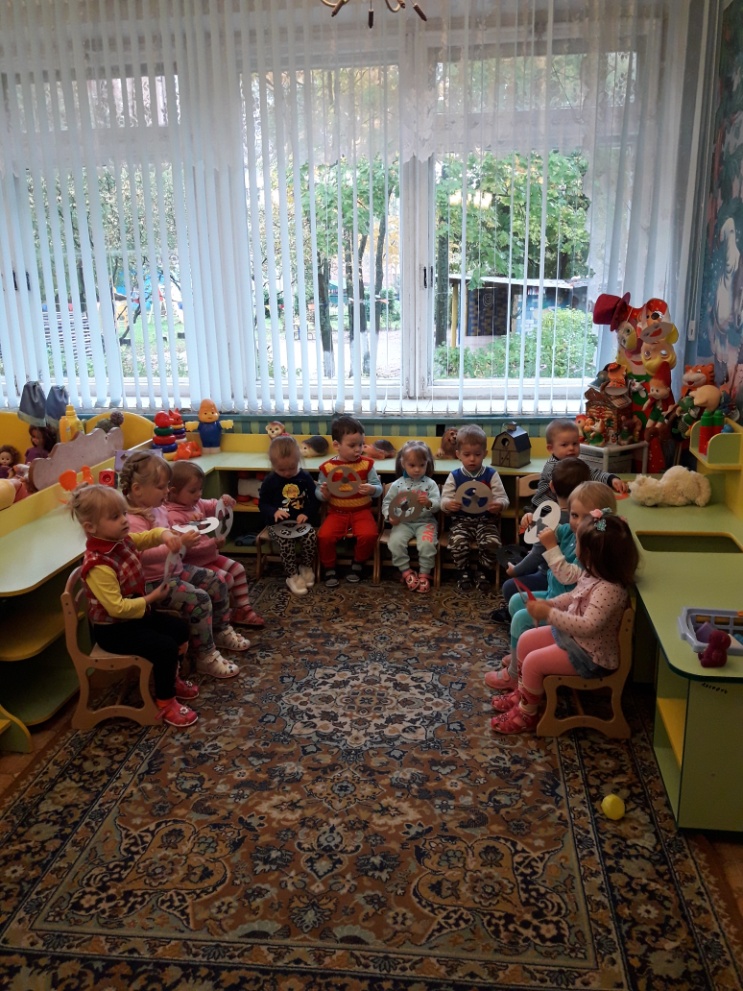 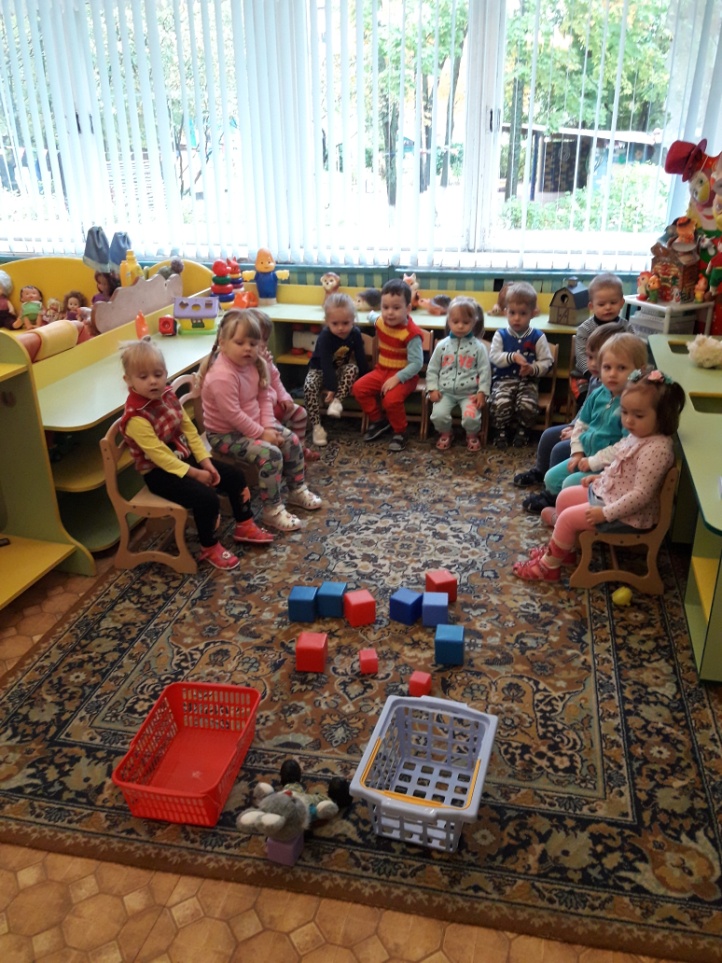 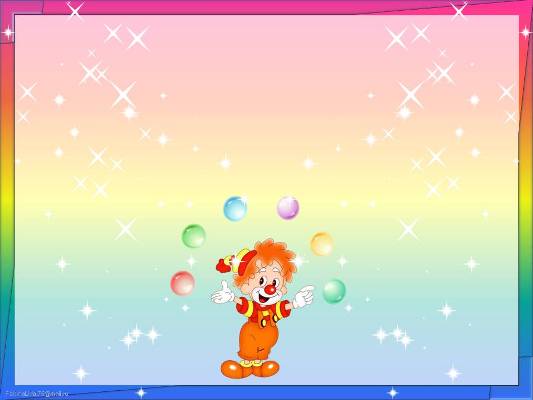 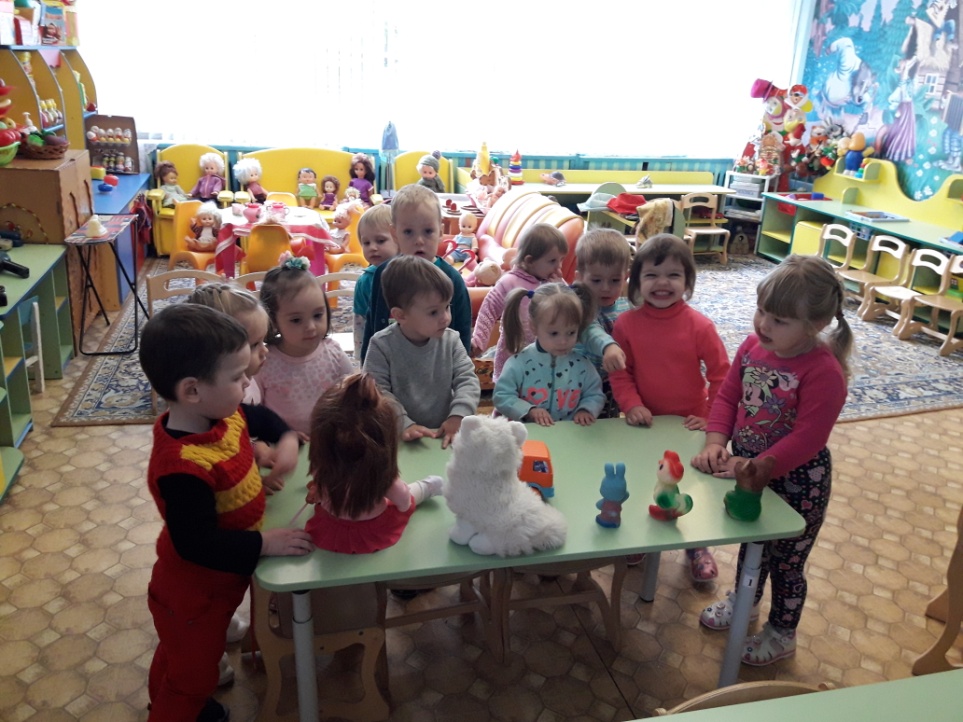 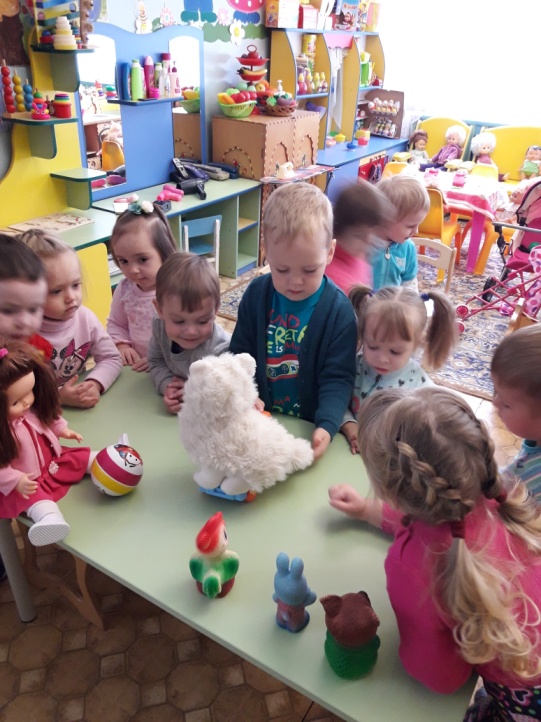 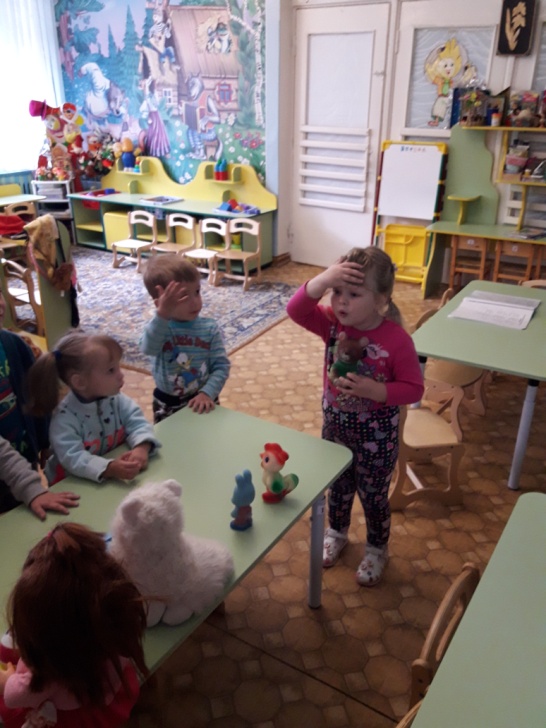 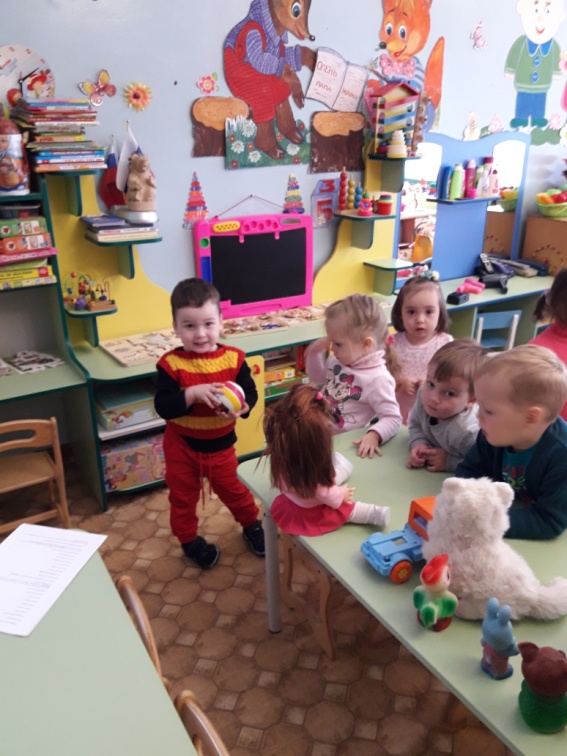 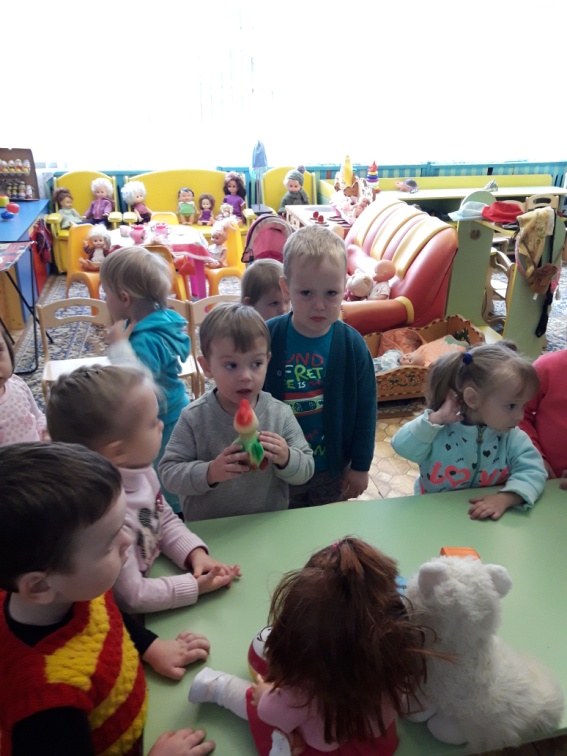 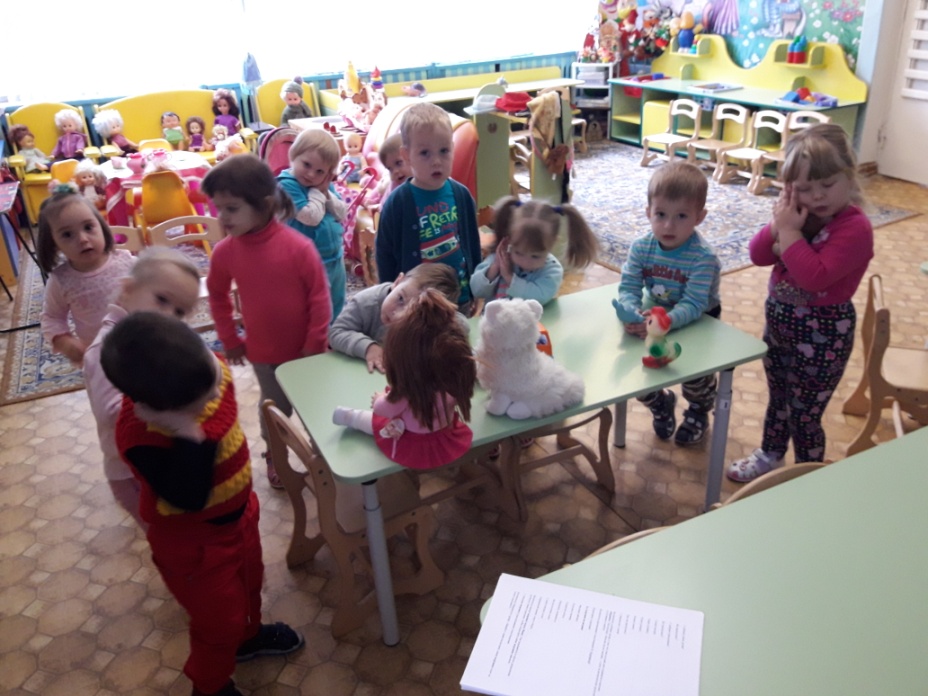 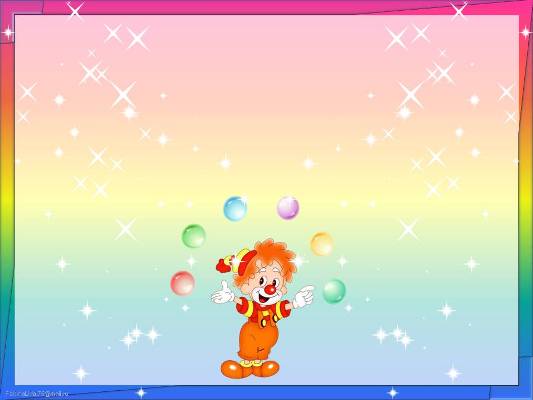 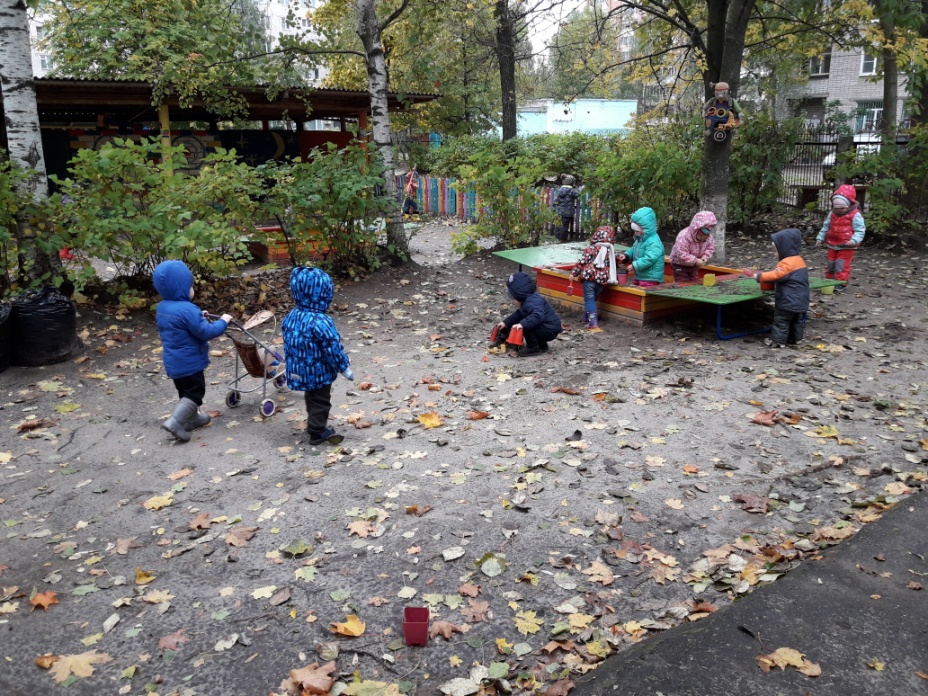 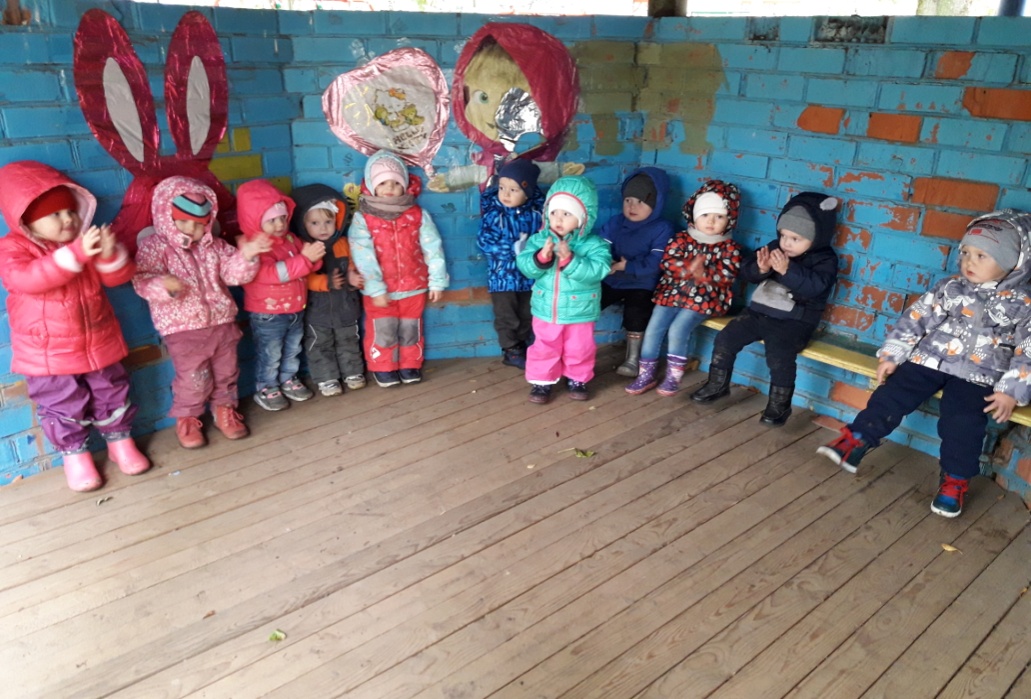 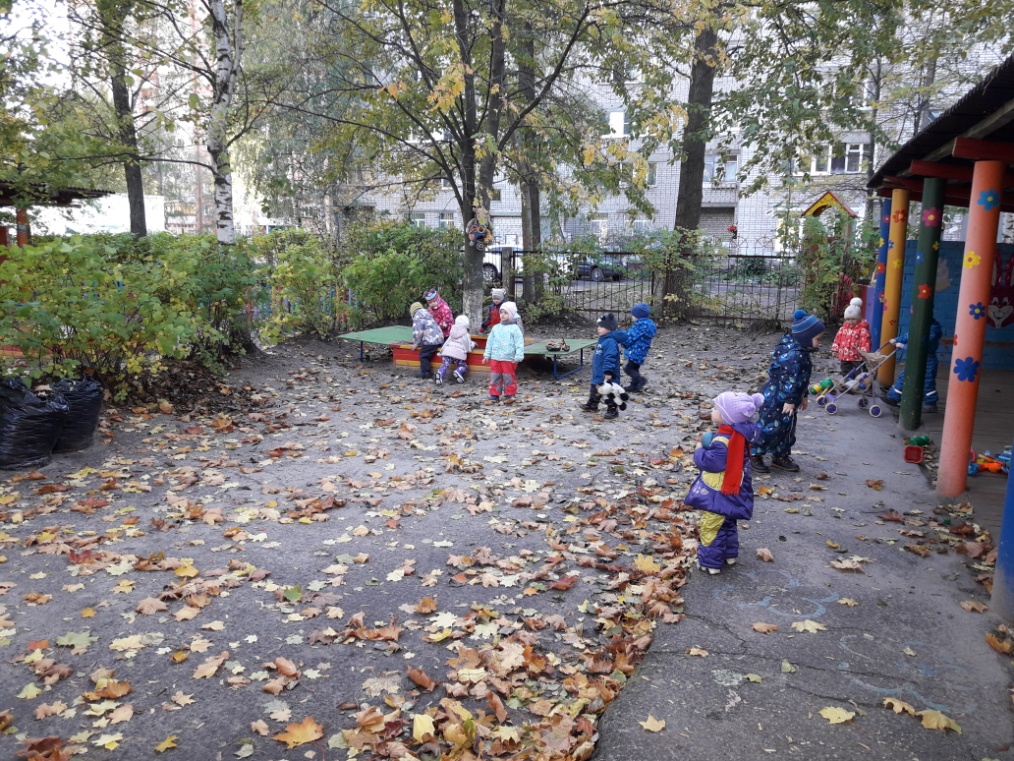 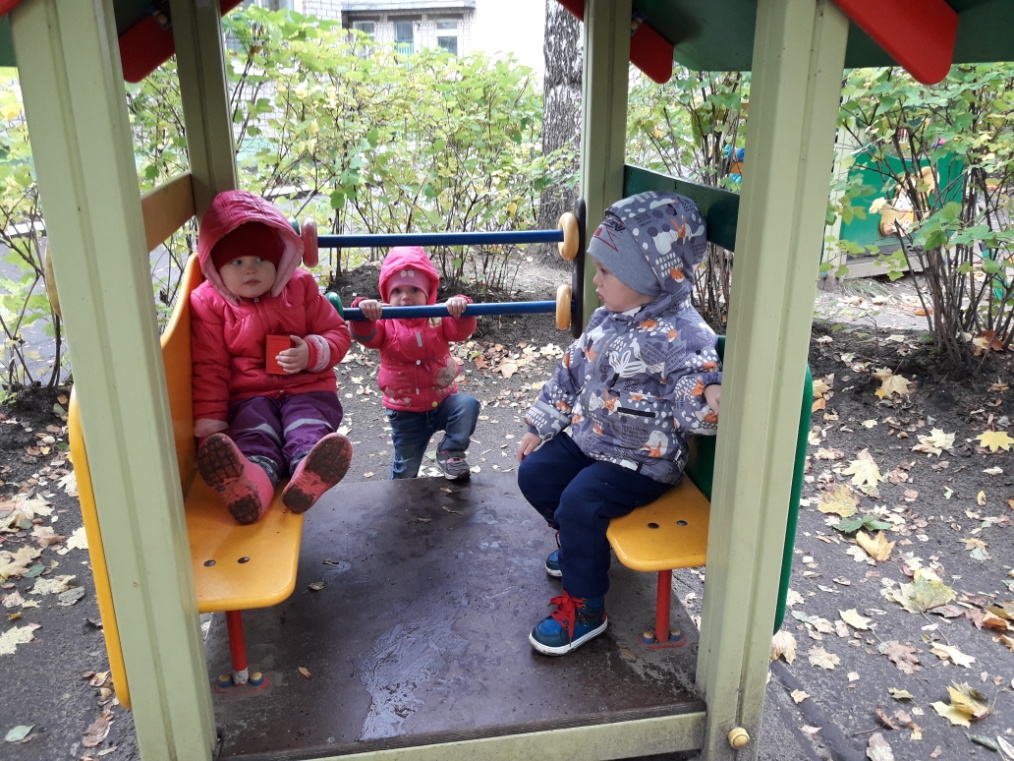 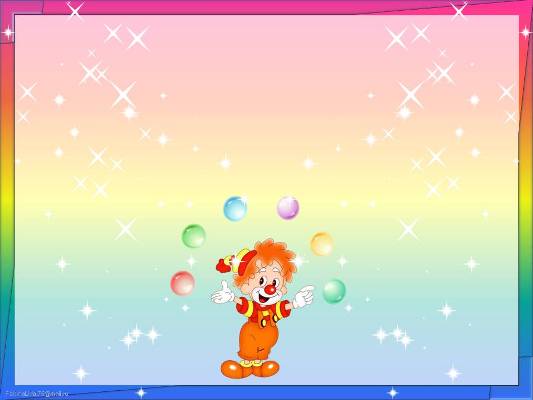 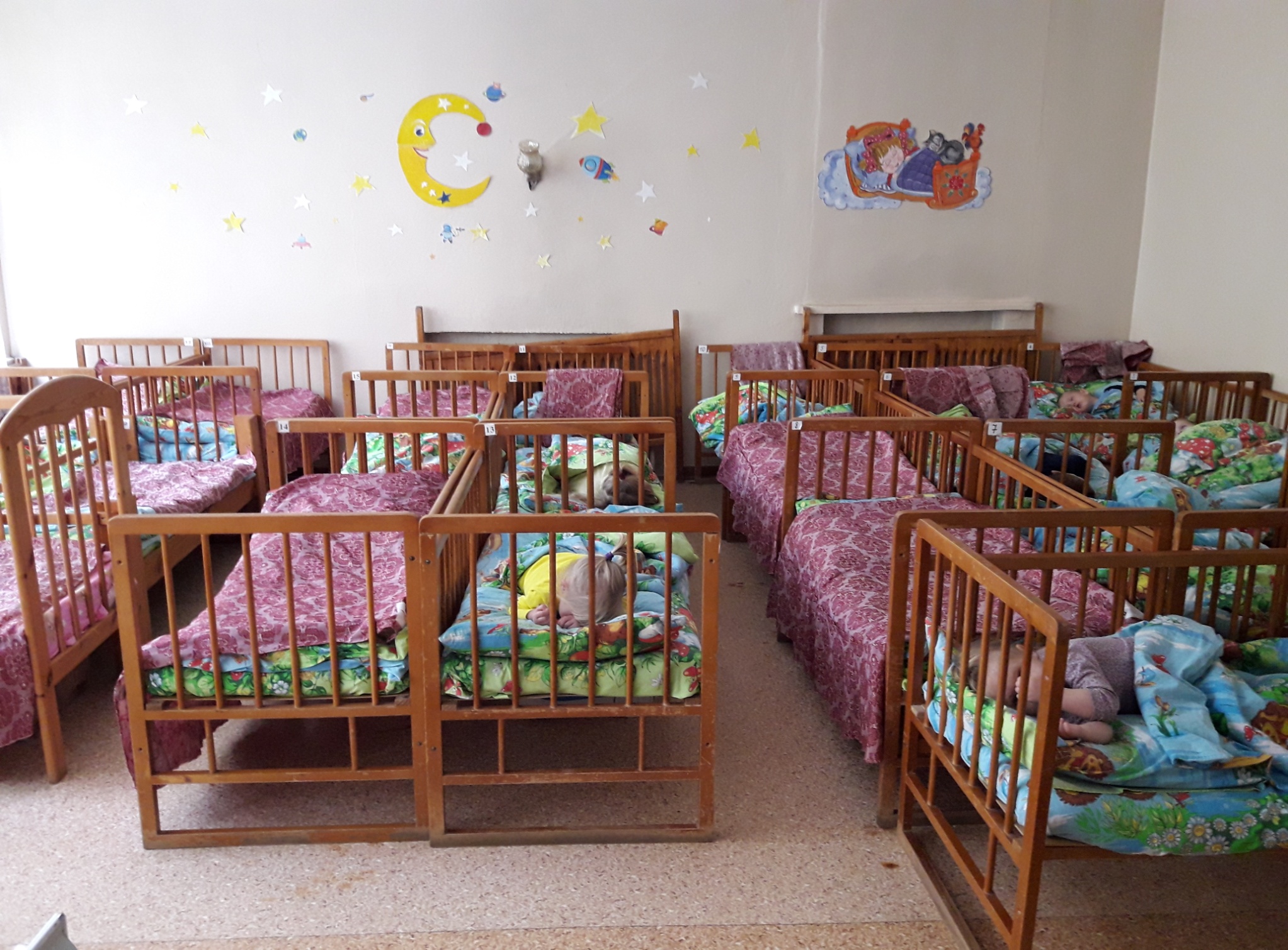 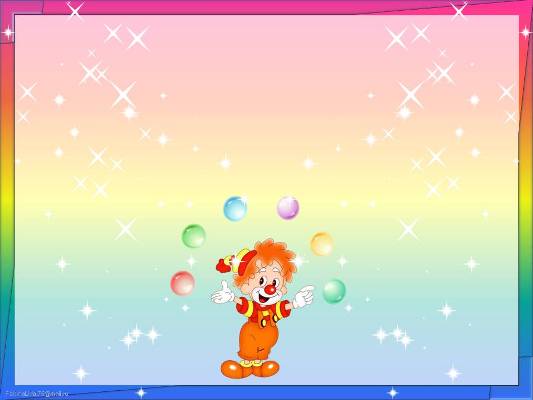 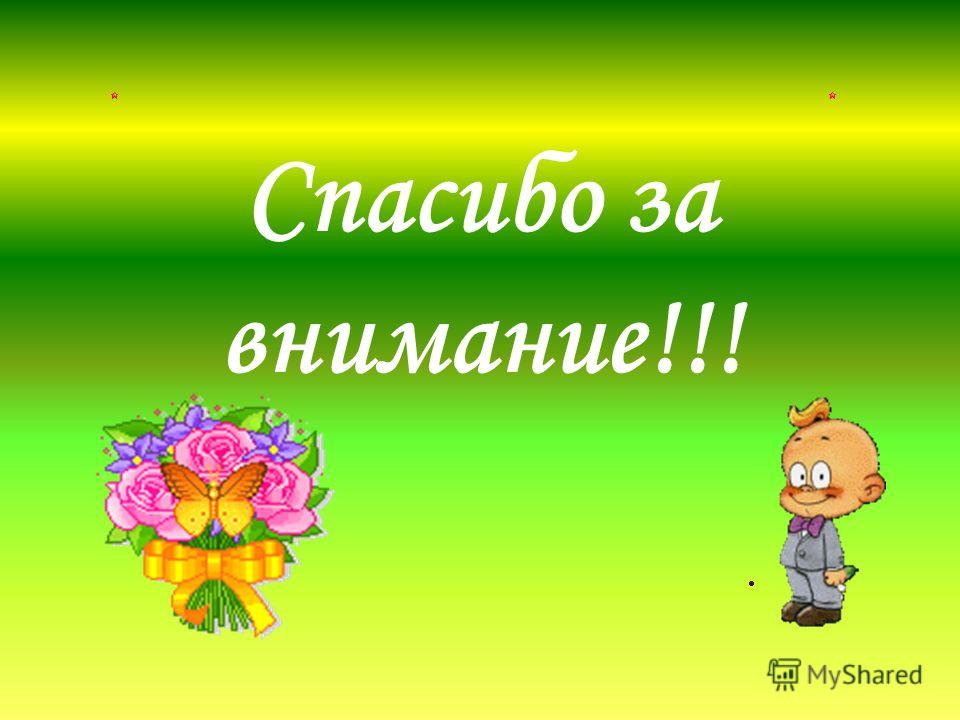 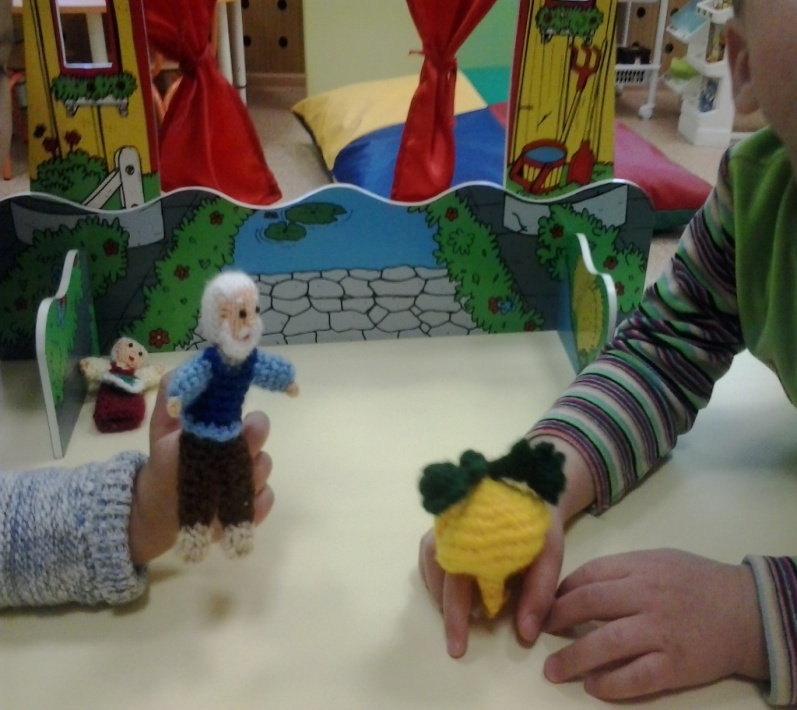